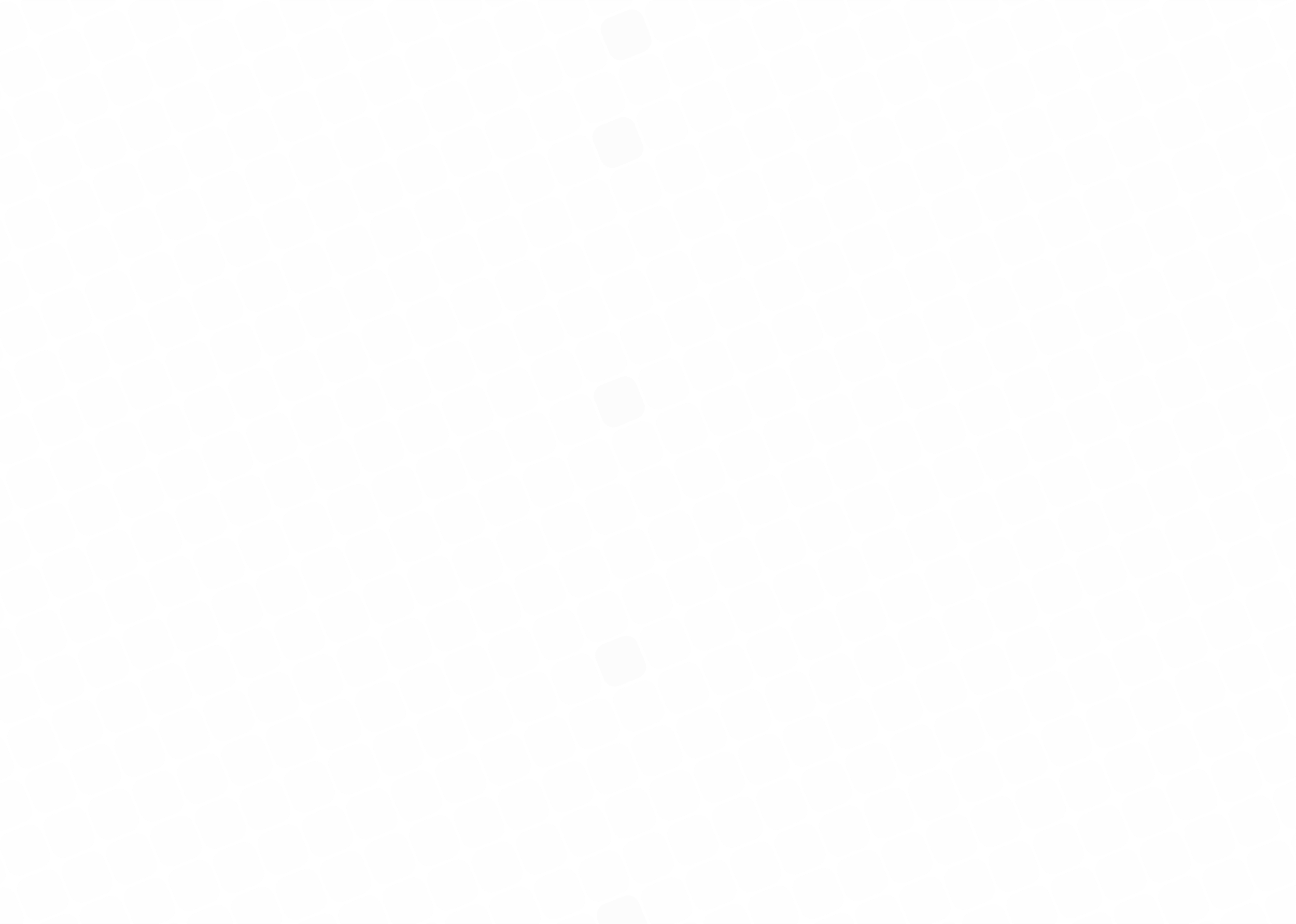 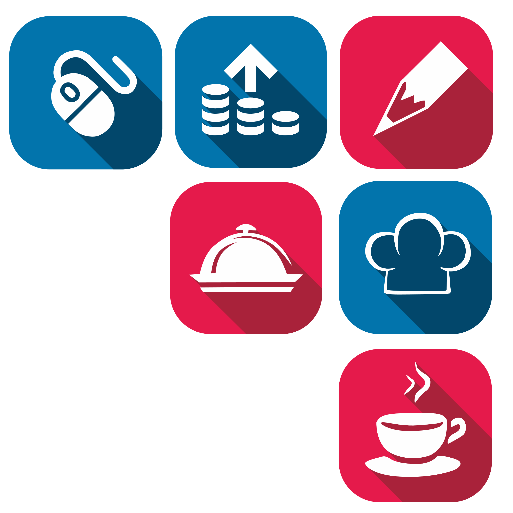 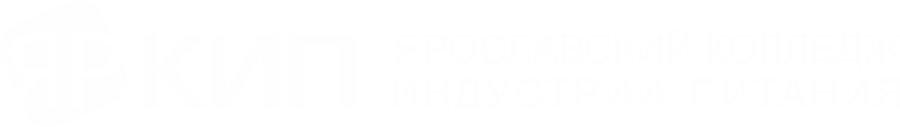 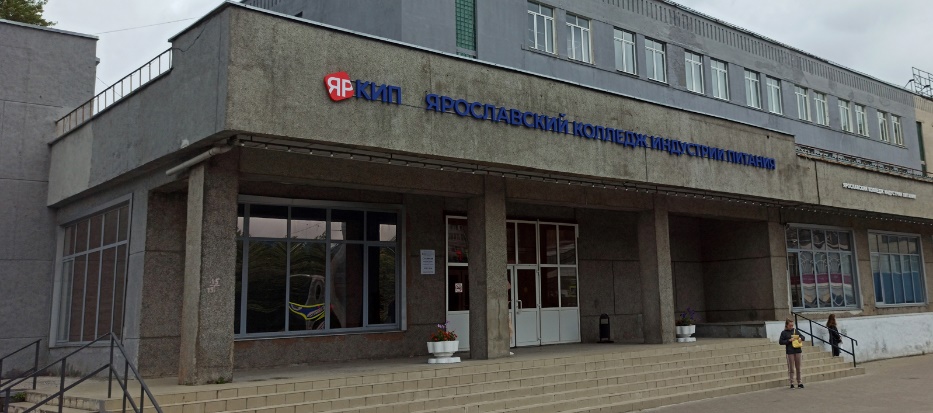 КОРПУС 2
Корпус 1: г. Ярославль, ул. Советская,  77
Корпус 2: г. Ярославль, ул. Угличская,  24
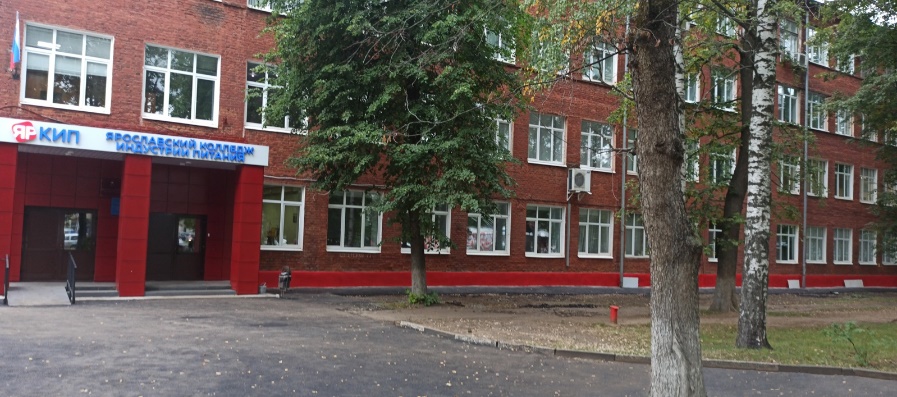 Телефон/Факс: (4852) 30 91 26
КОРПУС 1
yar-kip.edu.yar.ru
yarkip.yaroslavl@yarregion.ru
vk.com/yarkip_public
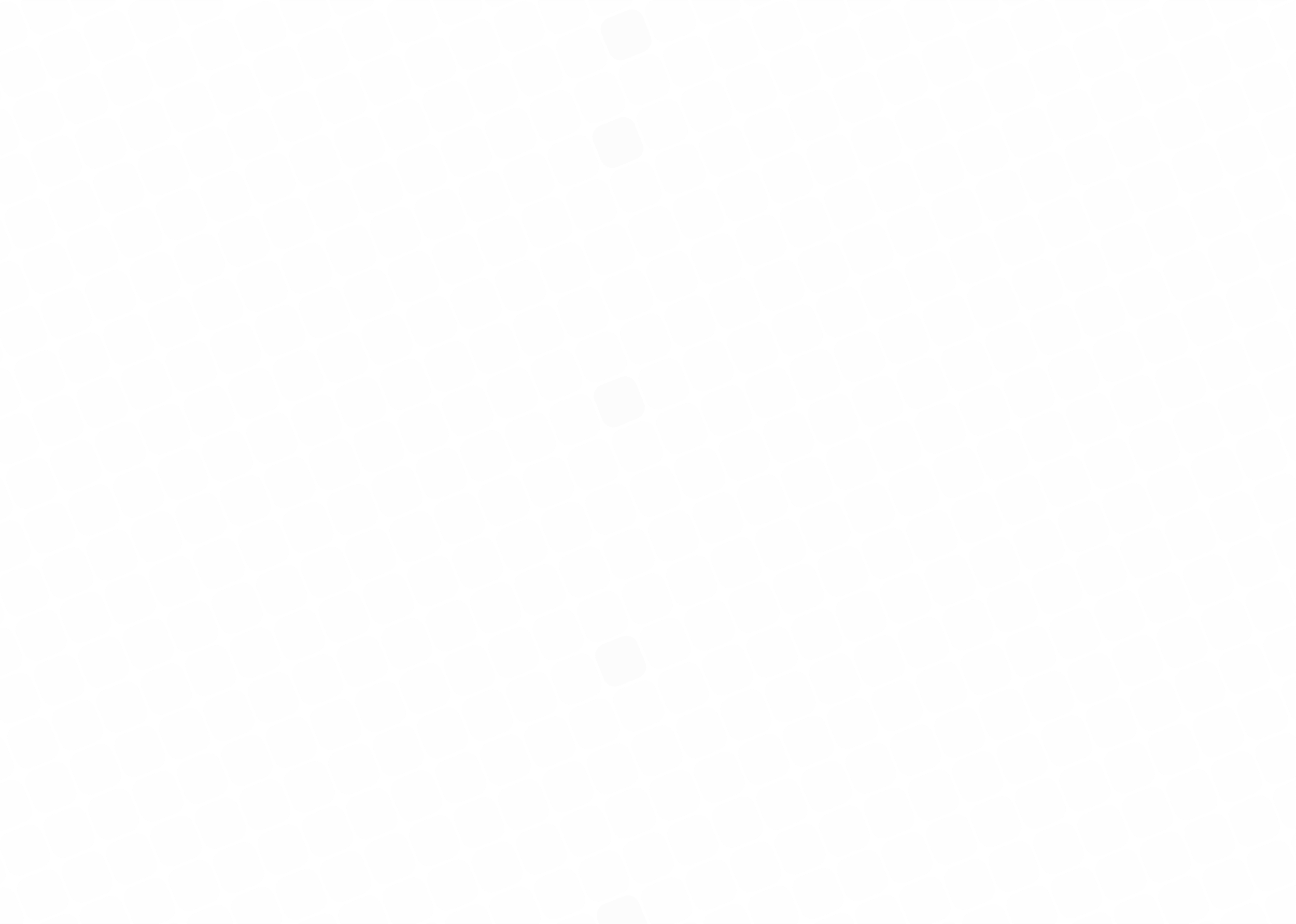 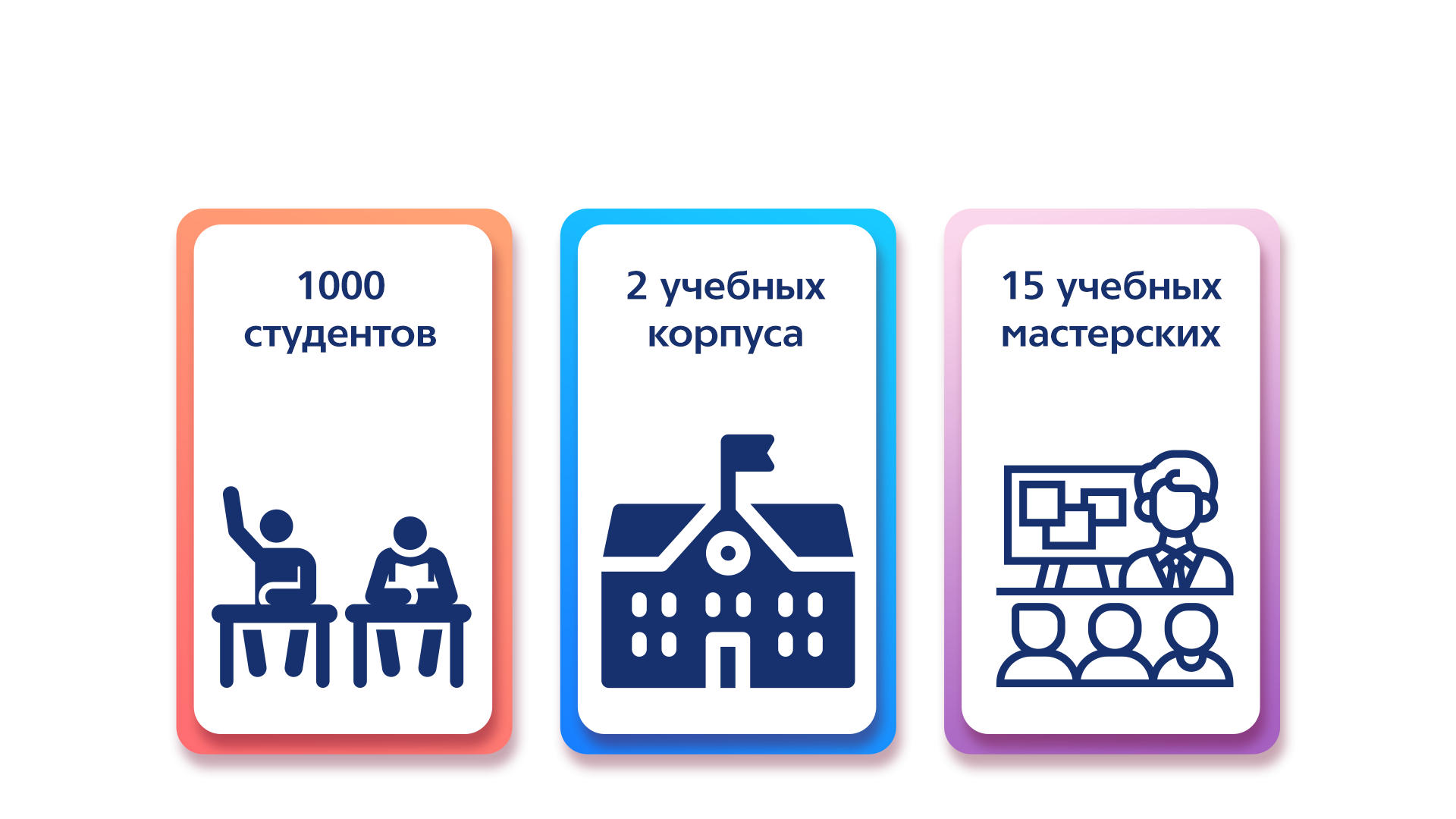 КОЛЛЕДЖ СЕГОДНЯ
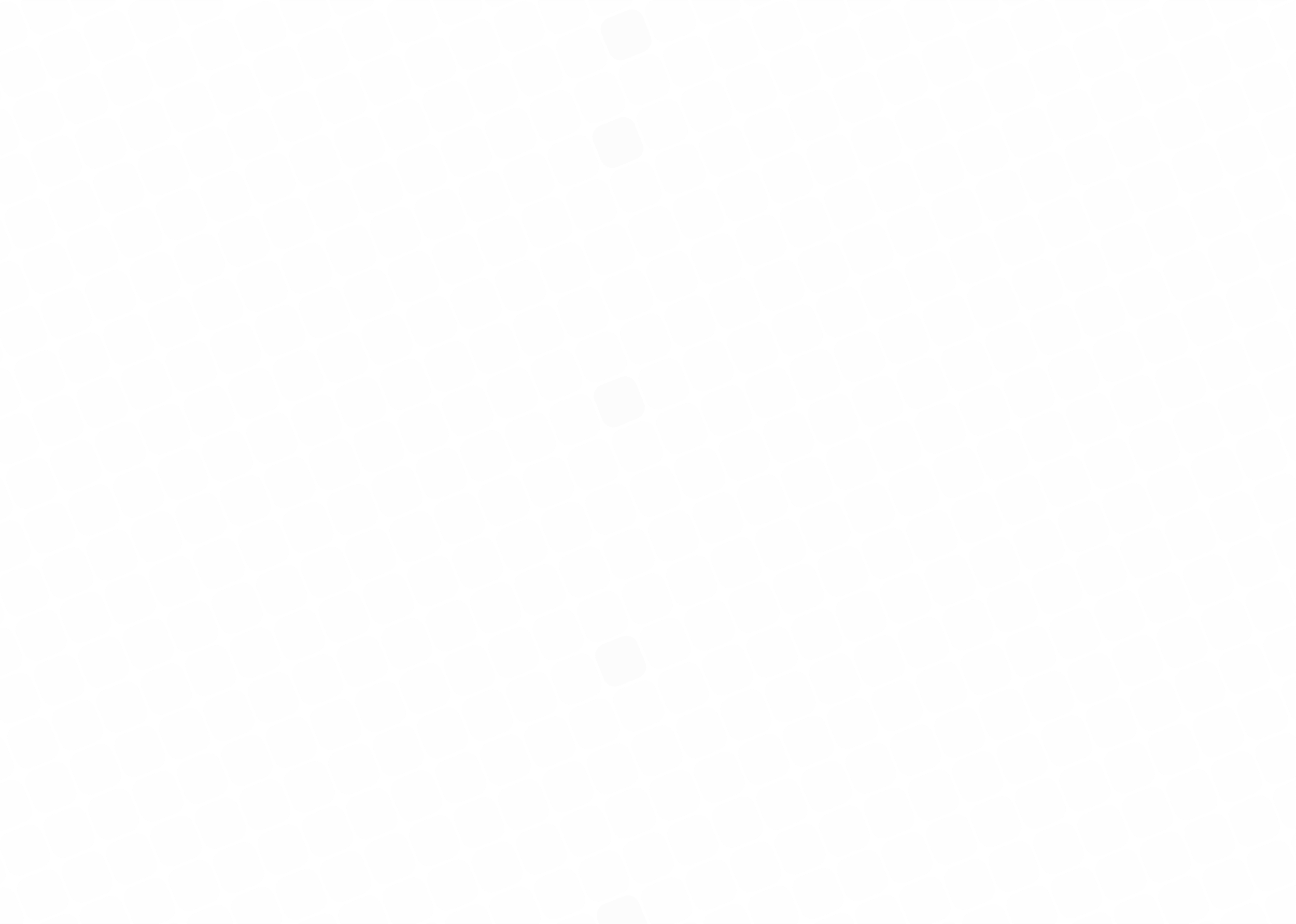 КОЛЛЕДЖ СЕГОДНЯ
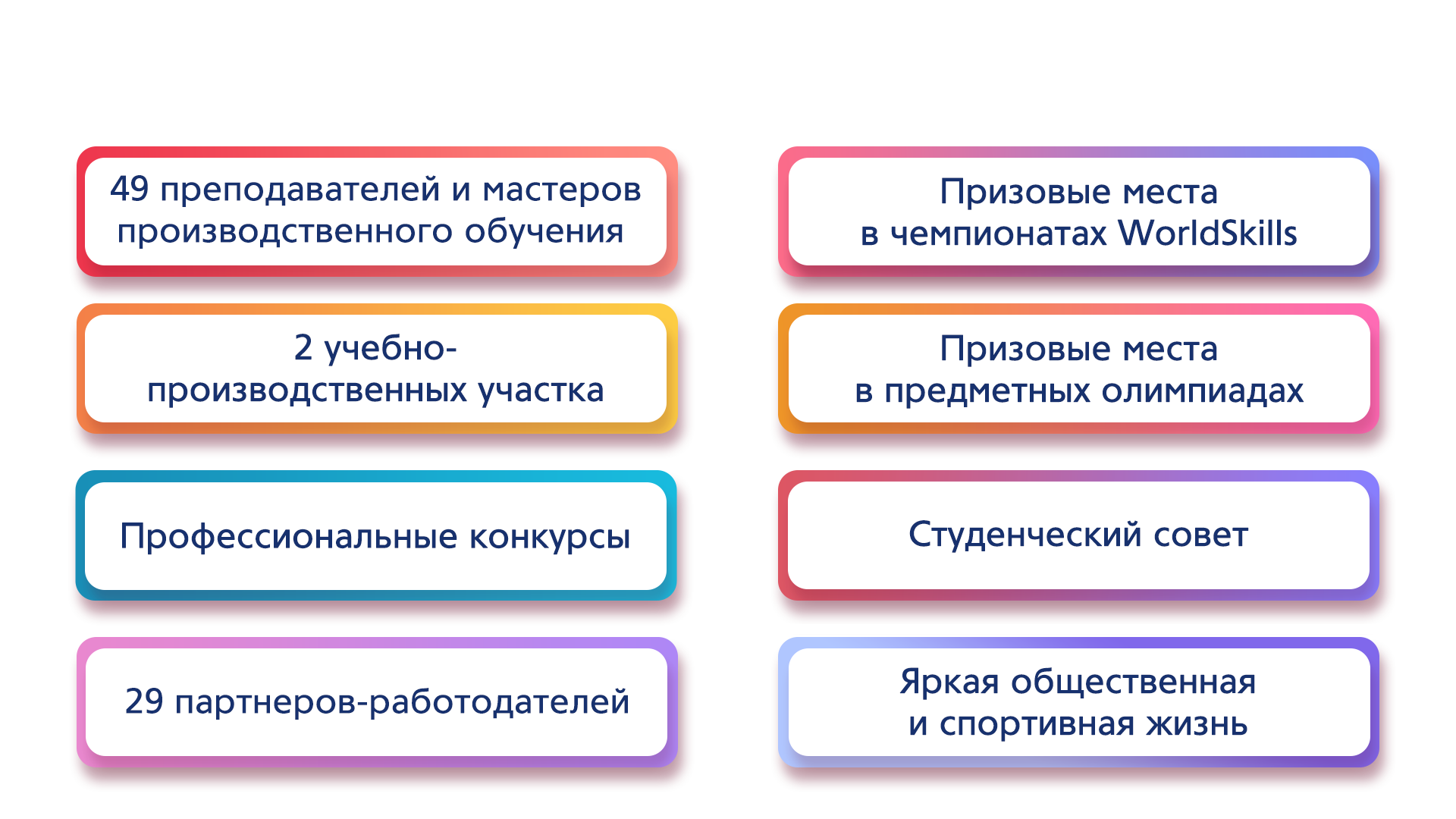 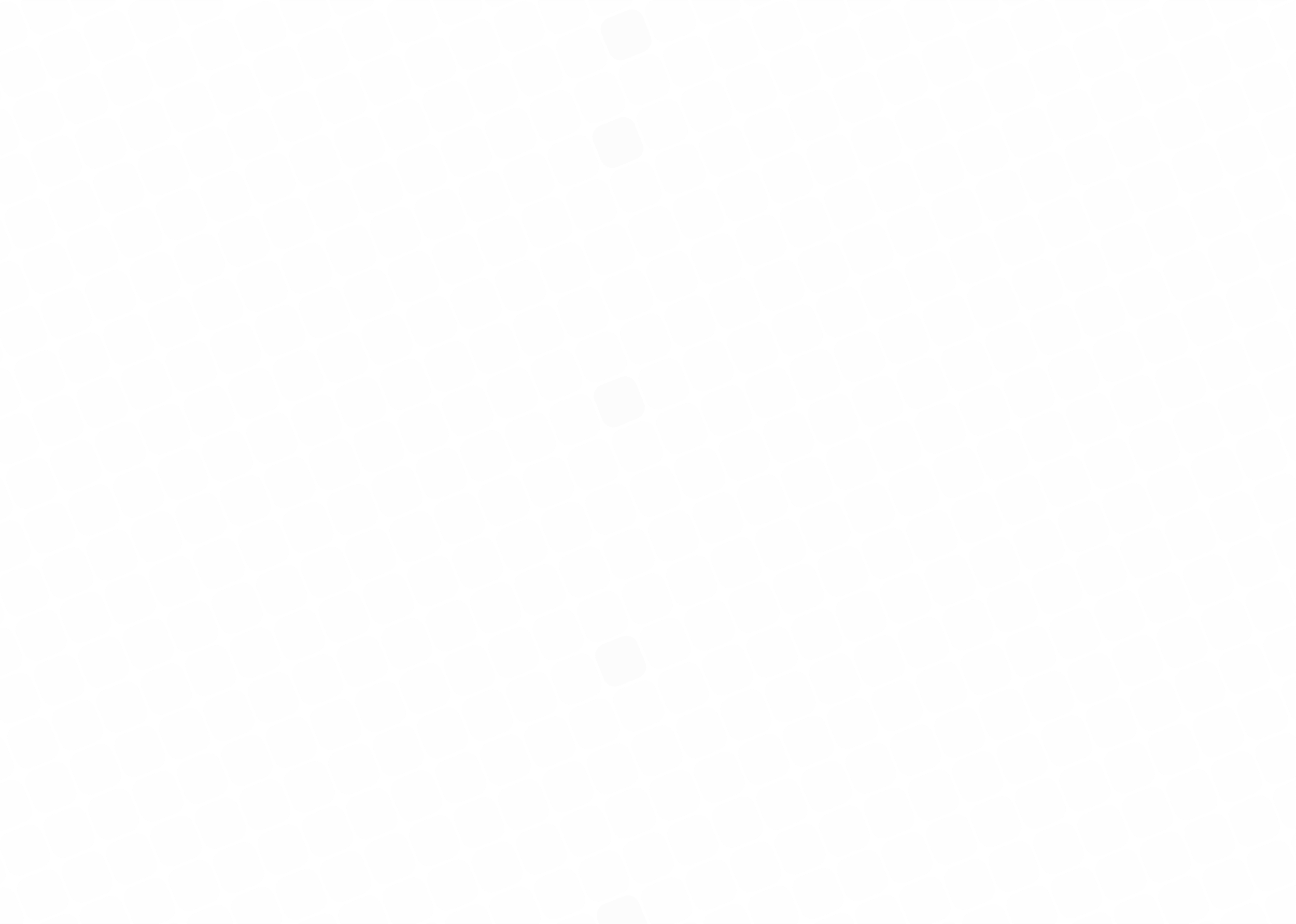 НАШИ ПАРТНЕРЫ
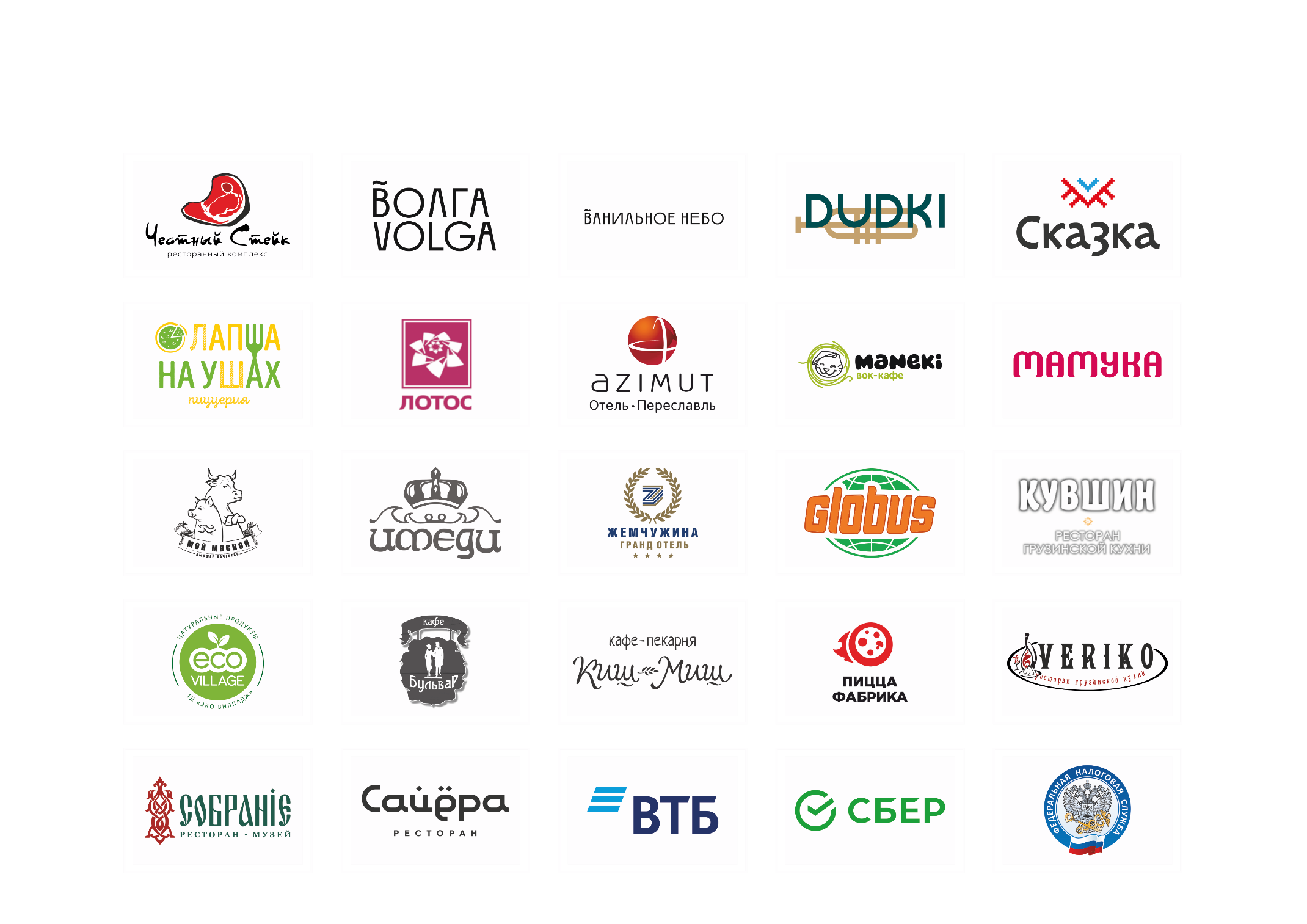 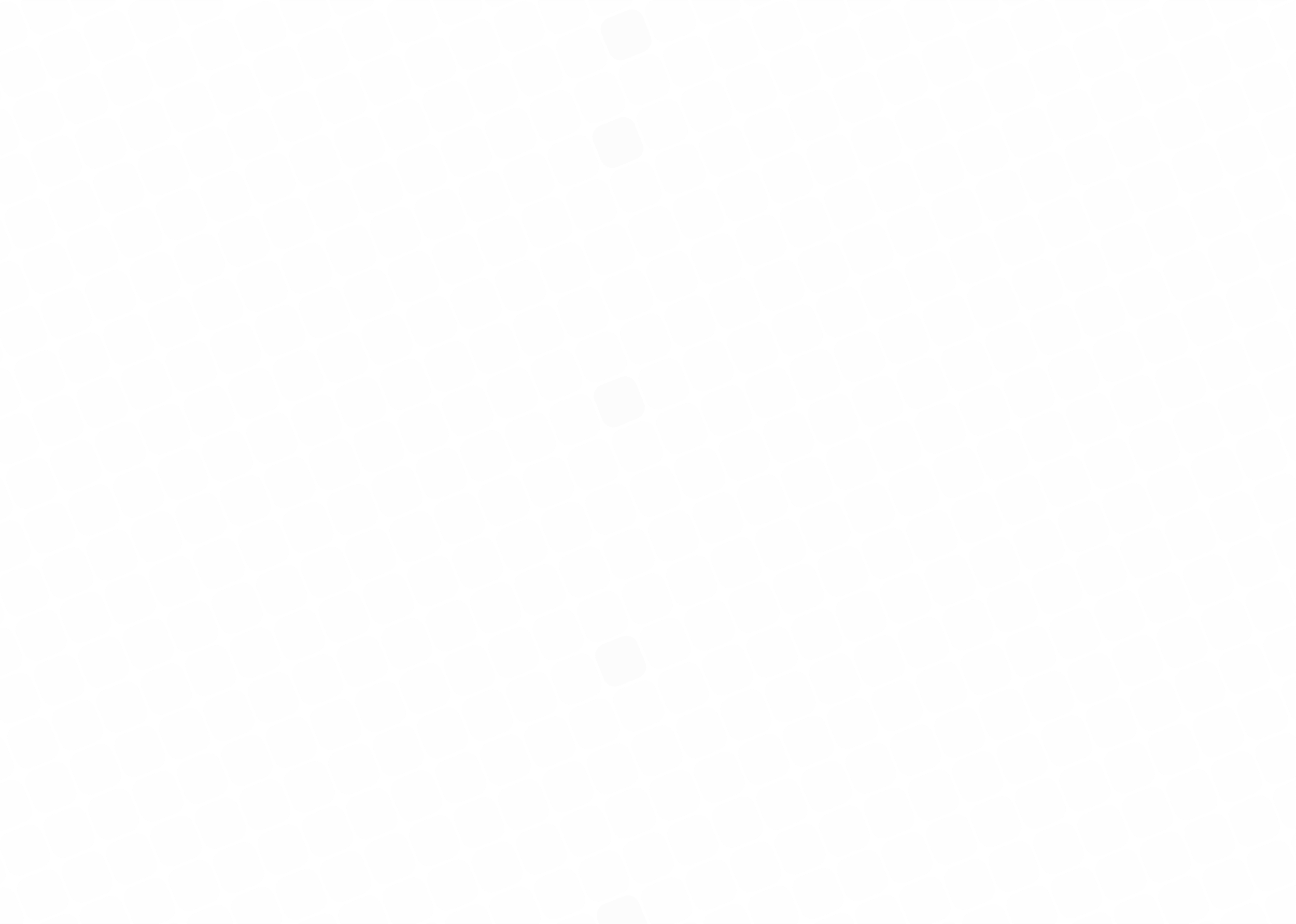 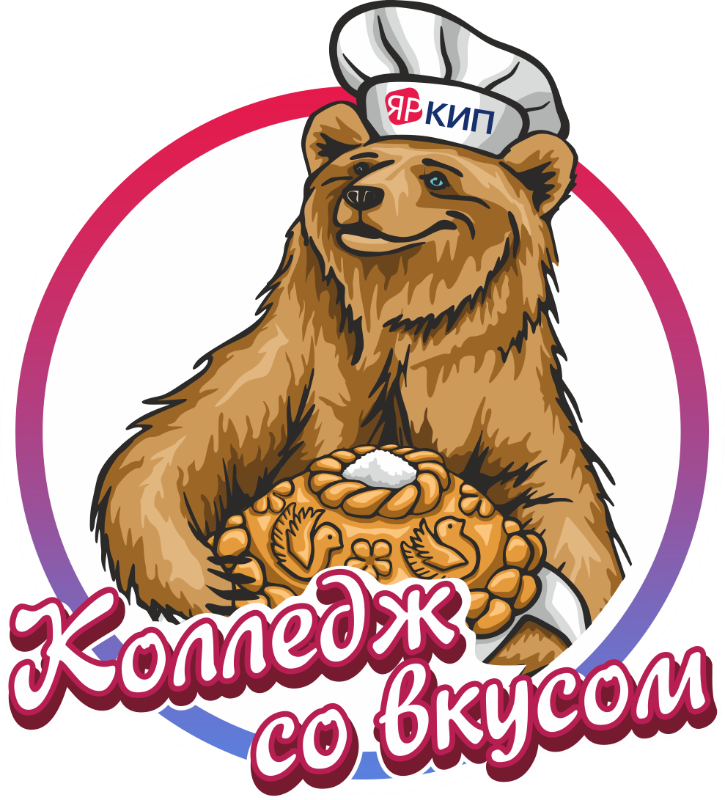 НАЧНИ
СВОЙ ПУТЬ
К УСПЕХУ
В НАШЕЙ КОМАНДЕ
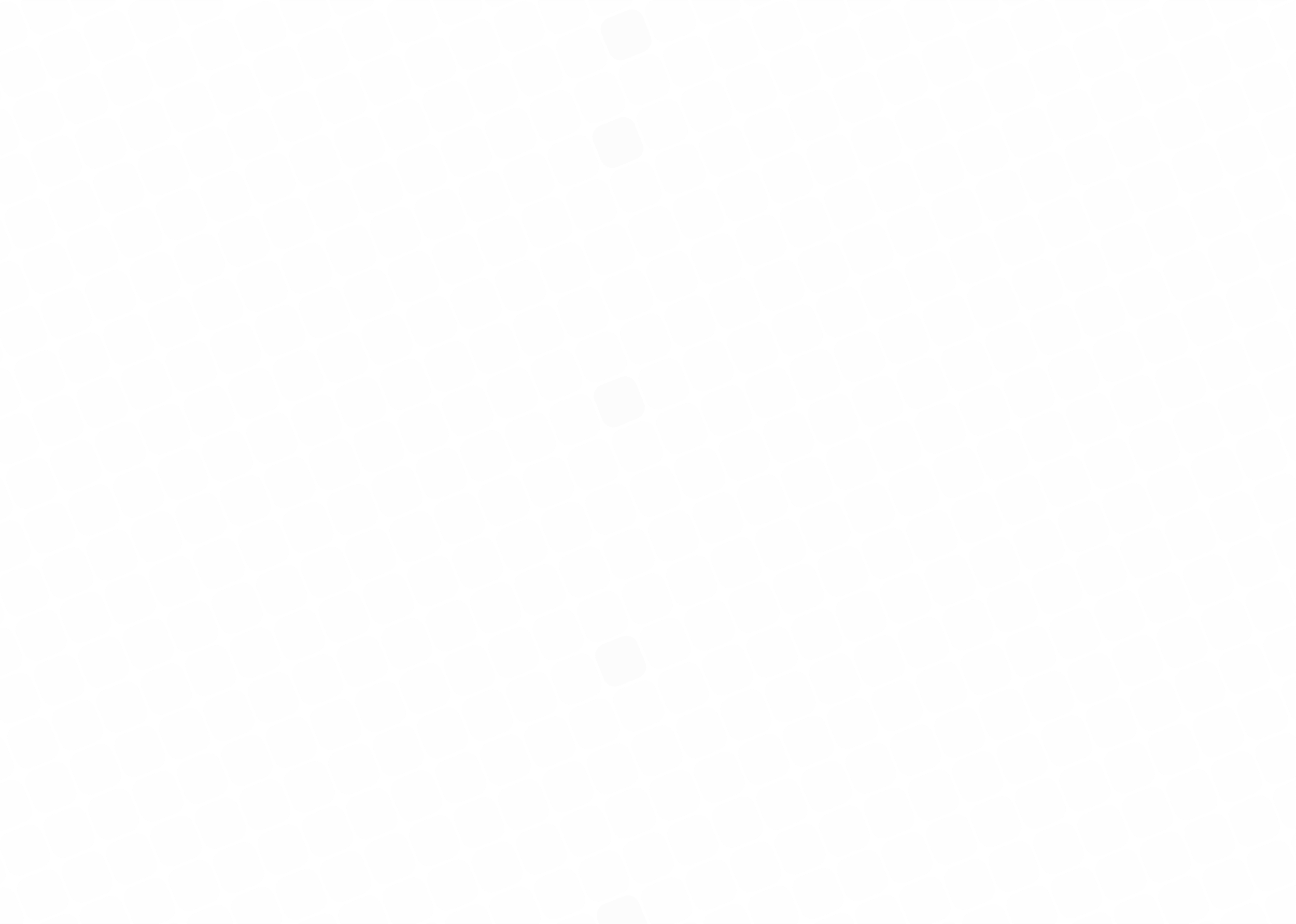 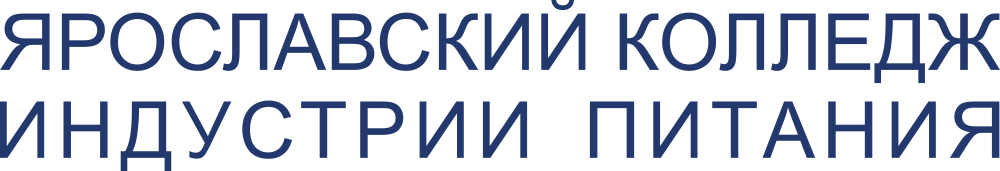 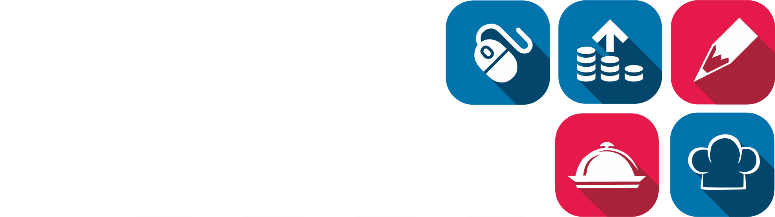 ЗАГОЛОВОК
Текст
ЭЛЕМЕНТЫ ДЛЯ ИСПОЛЬЗОВАНИЯ НА СТРАНИЦАХ
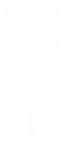 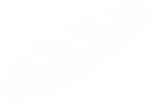 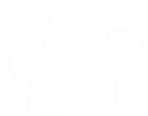 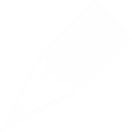 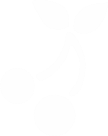 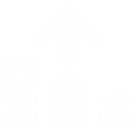 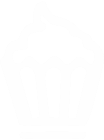 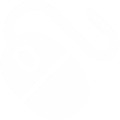 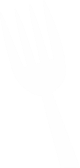 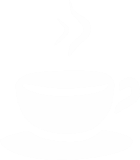 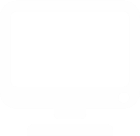 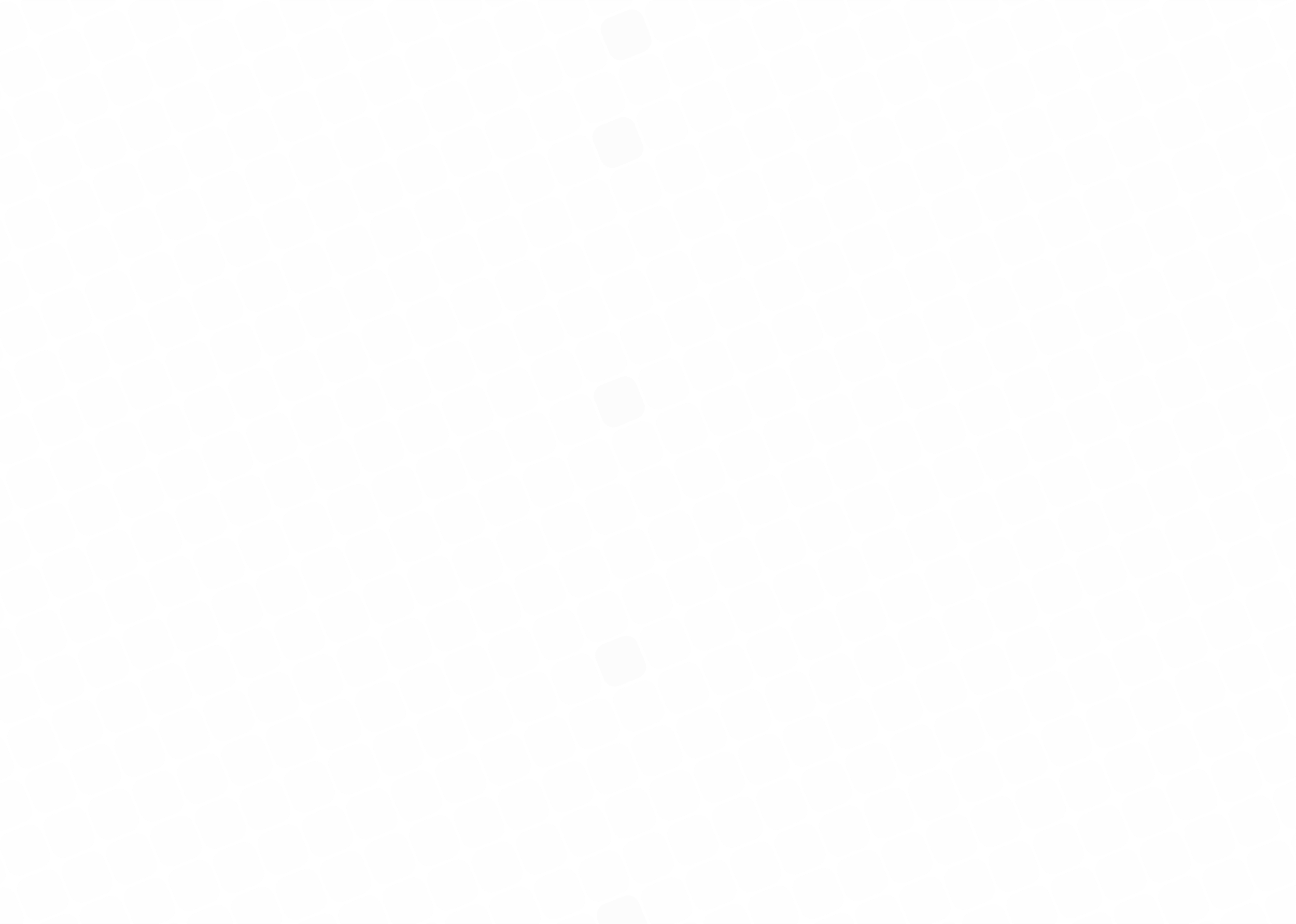 ЗАГОЛОВОК
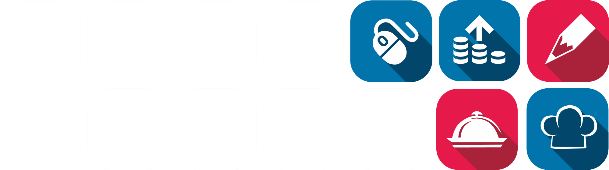 Текст
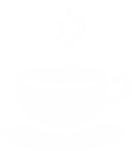 Текст;
Текст;
Текст;
Текст.
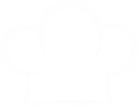 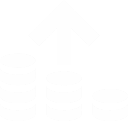 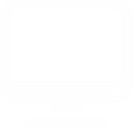 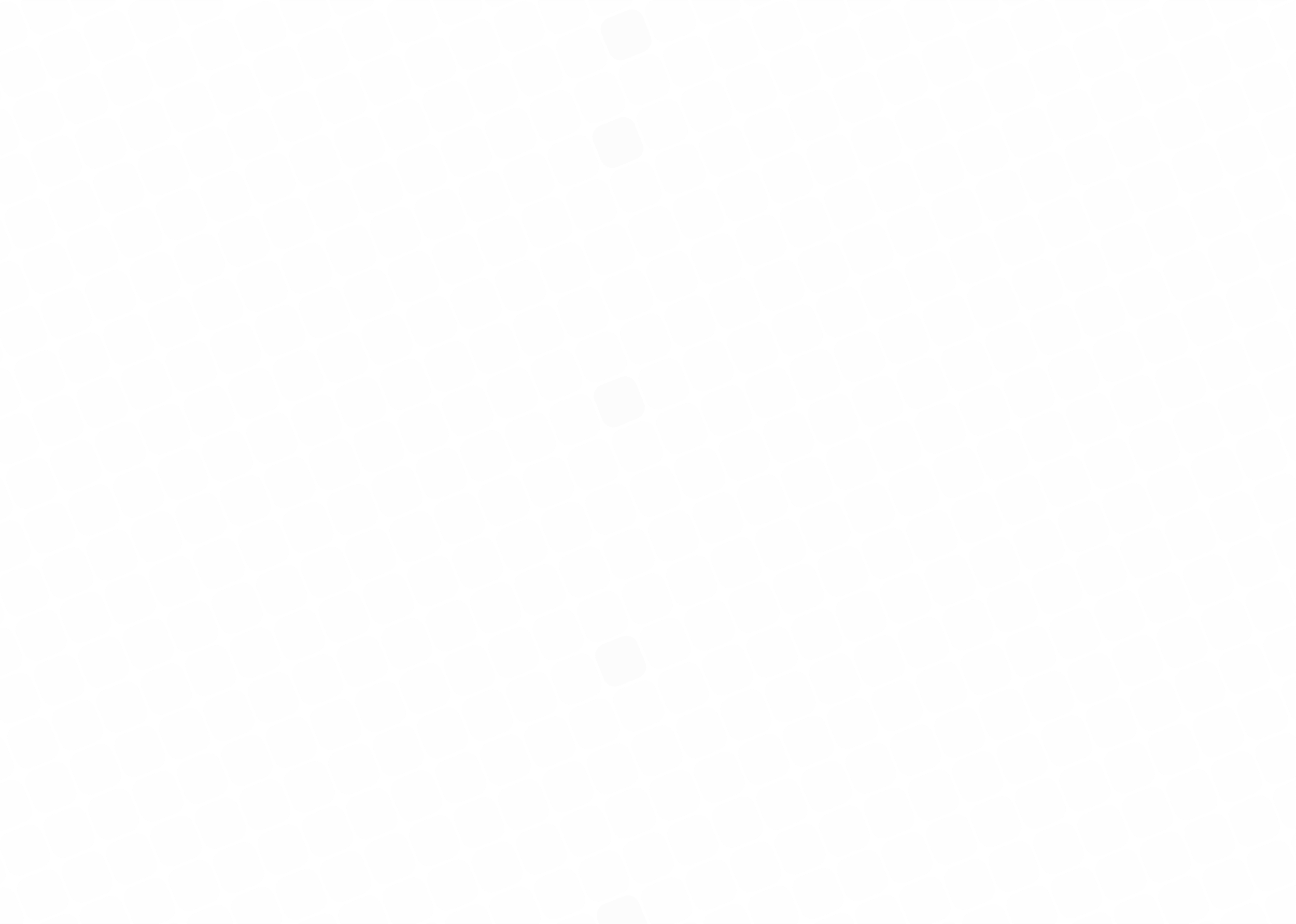 ЗАГОЛОВОК
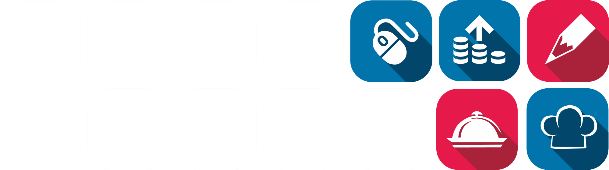 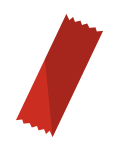 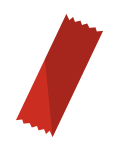 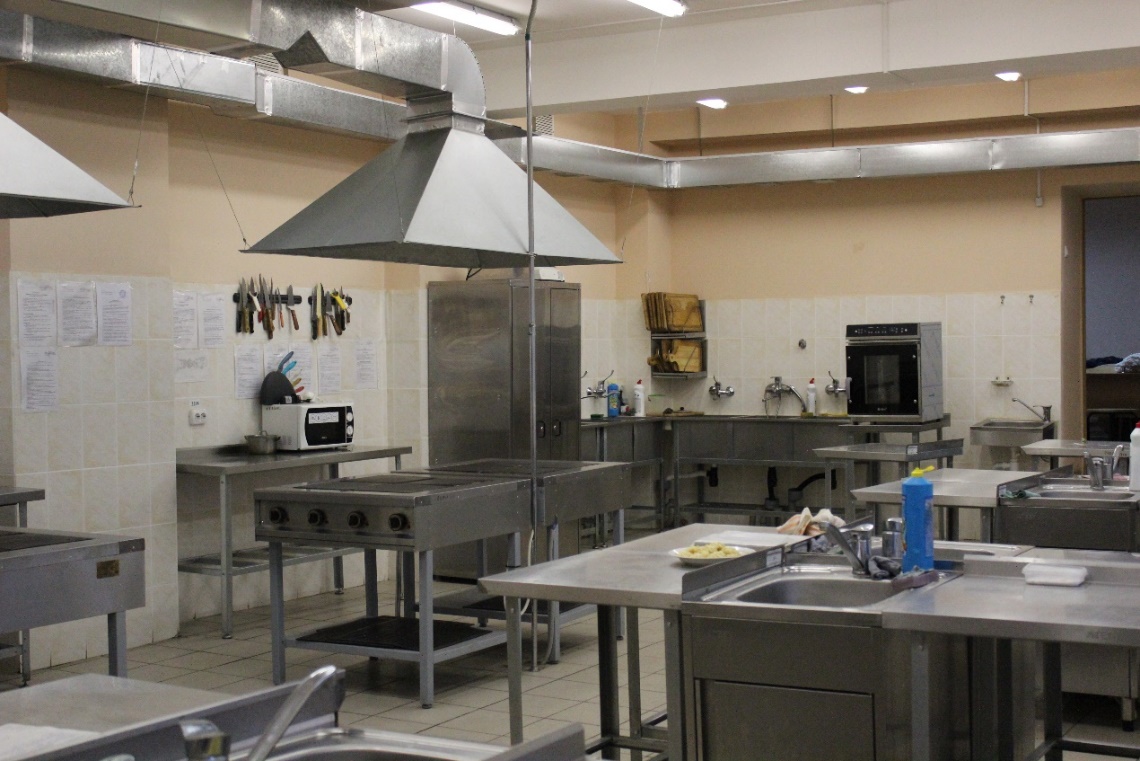 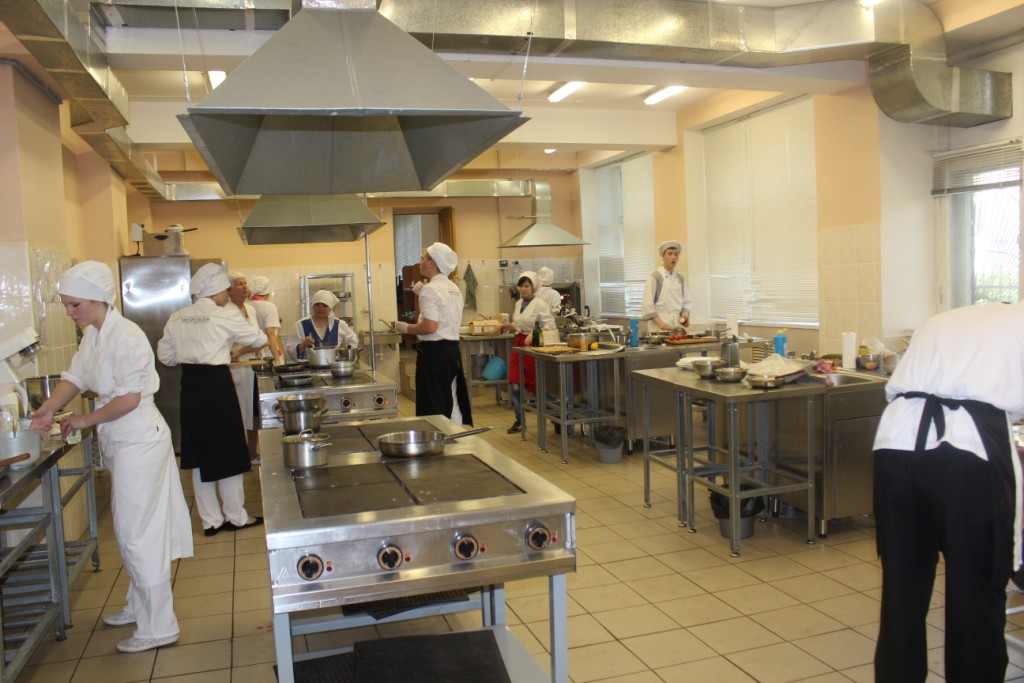 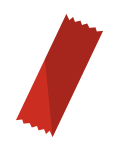 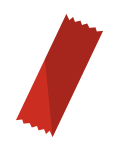 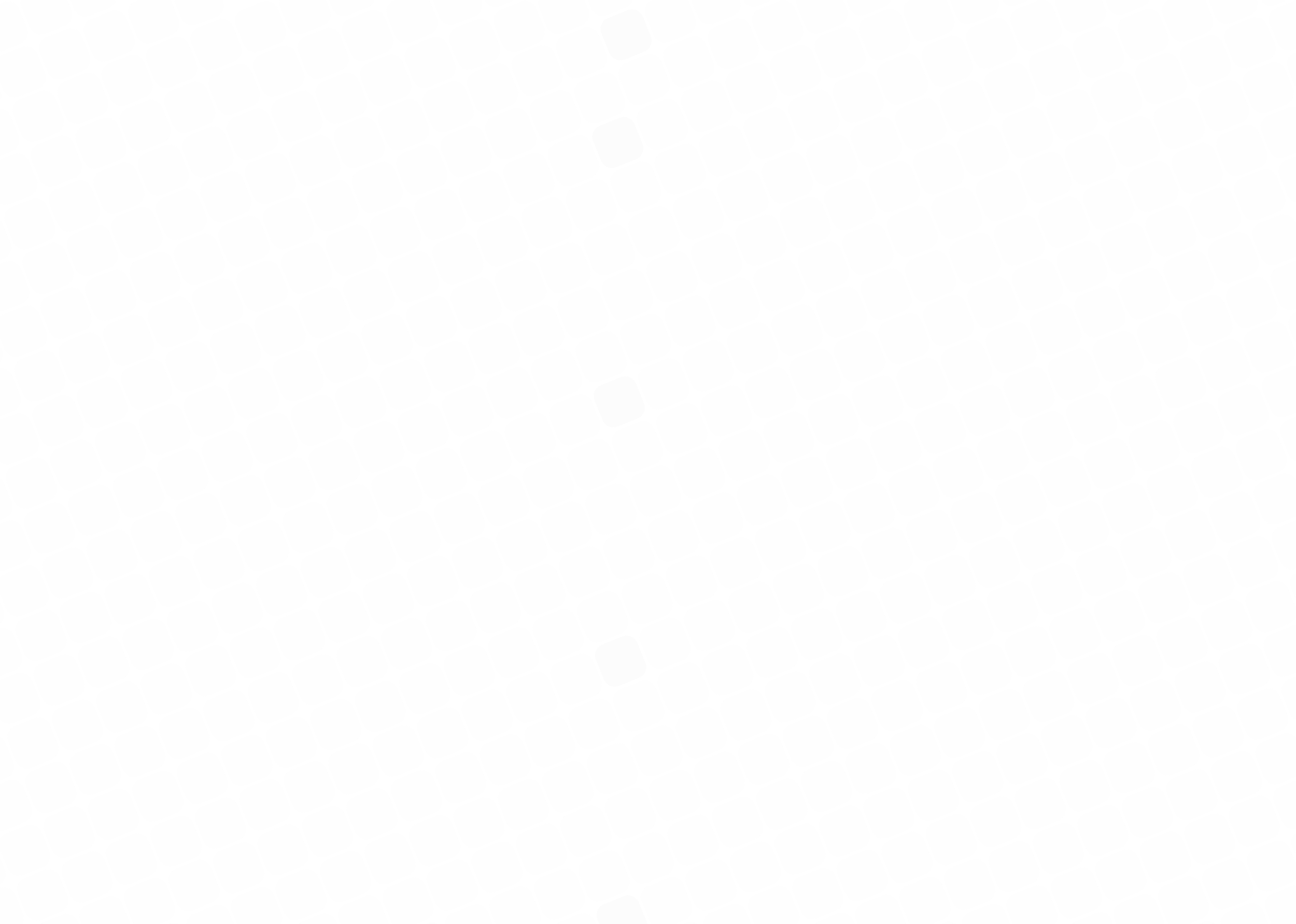 ЗАГОЛОВОК
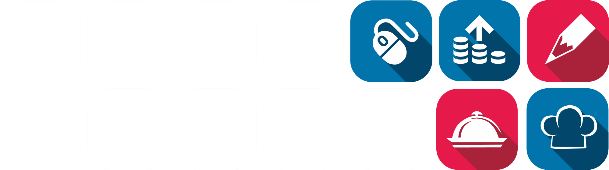 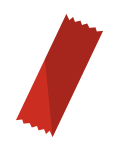 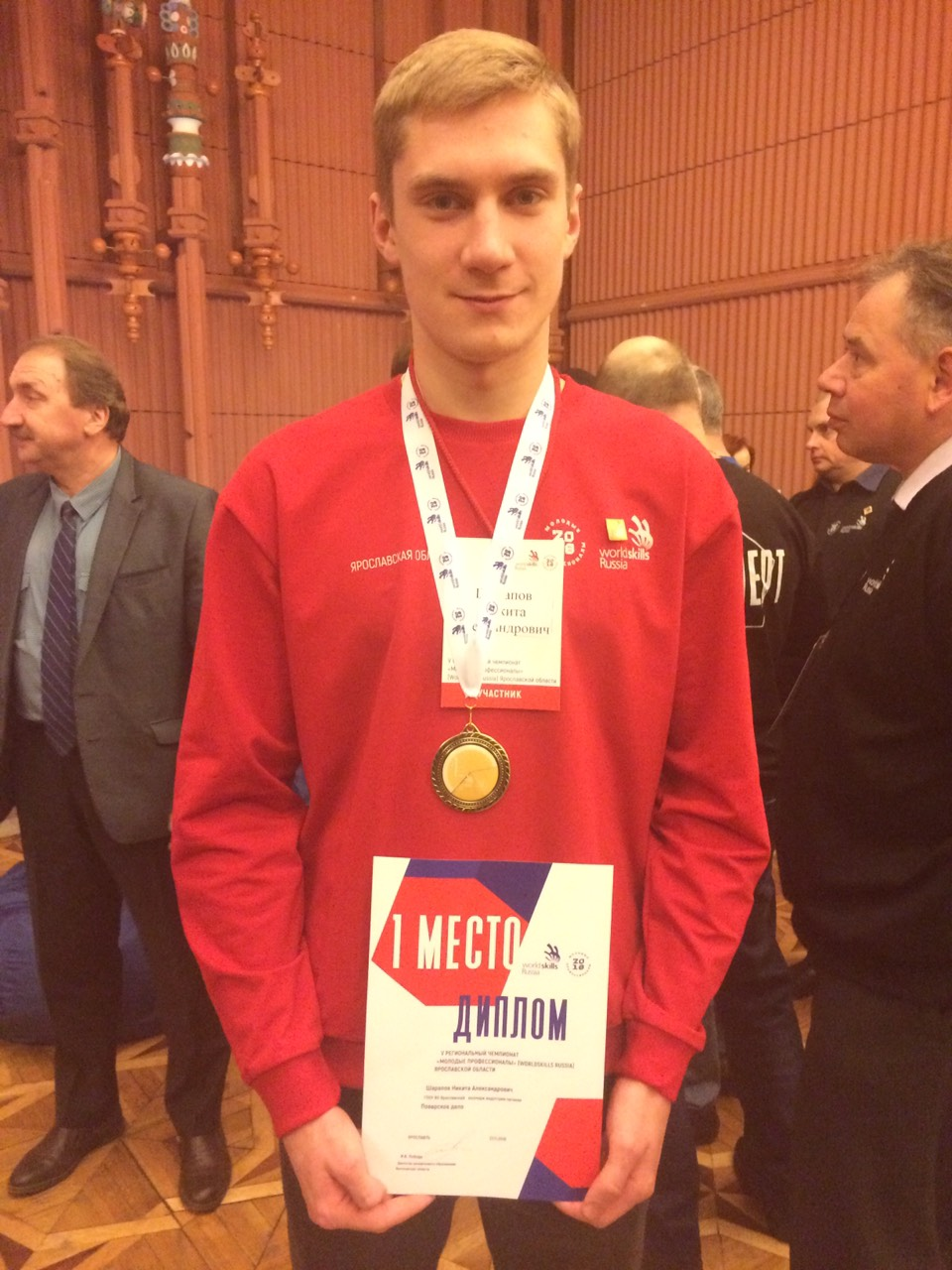 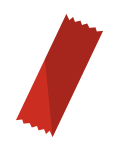 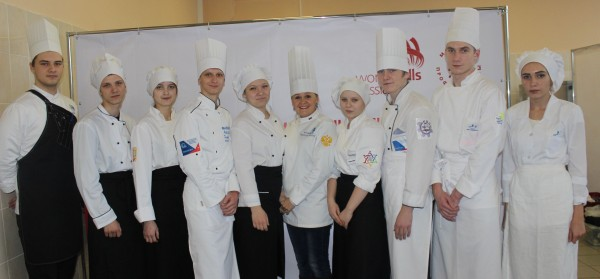 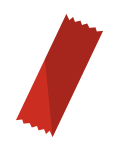 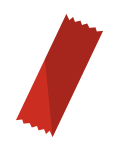 СТУДЕНТЫ НАШЕГО КОЛЛЕДЖА ДОСТИГАЮТ ВЫСОКИХ РЕЗУЛЬТАТОВ В ЧЕМПИОНАТАХ WORLDSKILLS RUSSIA «МОЛОДЫЕ ПРОФЕССИОНАЛЫ»
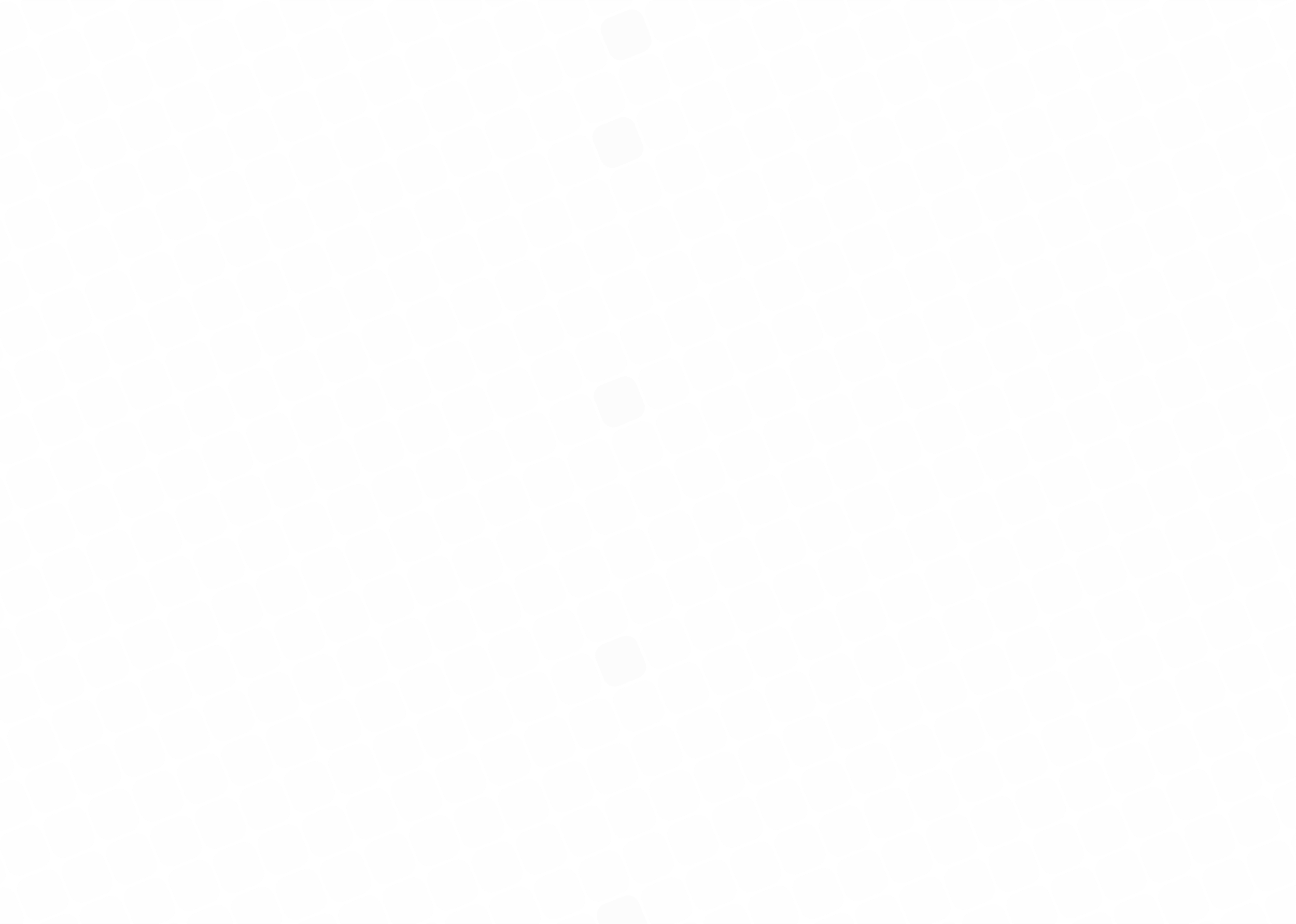 ЗАГОЛОВОК
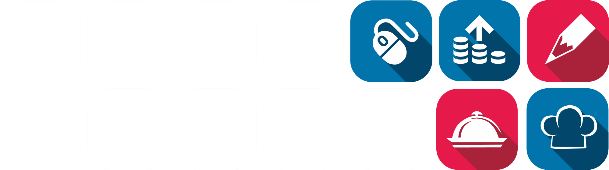 ТЕКСТ
ТЕКСТ ТЕКСТ ТЕКСТ ТЕКСТ ТЕКСТ ТЕКСТ ТЕКСТ ТЕКСТ
ТЕКСТ ТЕКСТ ТЕКСТ ТЕКСТ ТЕКСТ ТЕКСТ ТЕКСТ ТЕКСТ
ТЕКСТ ТЕКСТ ТЕКСТ ТЕКСТ ТЕКСТ ТЕКСТ ТЕКСТ ТЕКСТ
ТЕКСТ ТЕКСТ ТЕКСТ ТЕКСТ ТЕКСТ ТЕКСТ ТЕКСТ ТЕКСТ
ТЕКСТ ТЕКСТ ТЕКСТ ТЕКСТ ТЕКСТ ТЕКСТ ТЕКСТ ТЕКСТ
ТЕКСТ ТЕКСТ ТЕКСТ ТЕКСТ ТЕКСТ ТЕКСТ ТЕКСТ ТЕКСТ
ТЕКСТ ТЕКСТ ТЕКСТ ТЕКСТ ТЕКСТ ТЕКСТ ТЕКСТ ТЕКСТ
ТЕКСТ ТЕКСТ ТЕКСТ ТЕКСТ ТЕКСТ ТЕКСТ ТЕКСТ ТЕКСТ
ТЕКСТ ТЕКСТ ТЕКСТ ТЕКСТ ТЕКСТ ТЕКСТ ТЕКСТ ТЕКСТ
ТЕКСТ ТЕКСТ ТЕКСТ ТЕКСТ ТЕКСТ ТЕКСТ ТЕКСТ ТЕКСТ
ТЕКСТ ТЕКСТ ТЕКСТ ТЕКСТ ТЕКСТ ТЕКСТ ТЕКСТ ТЕКСТ
ТЕКСТ ТЕКСТ ТЕКСТ ТЕКСТ ТЕКСТ ТЕКСТ ТЕКСТ ТЕКСТ